Legal Empowerment Learning Lab
2020-2021
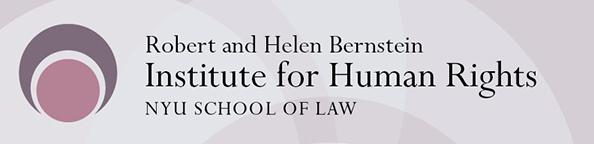 Where We Have Been, Where Are We Going
Oct 202o
March 2021
Introduction to Legal Empowerment
Participatory Data Collection
Future
Summer 2021
Nov 2020
Jan 2021
Shared Struggles, Carrying Complexity
Collective Data Analysis
Ethics and Care
Responding to Delegitimation
What can we nurture into the future?
Introduction to Participatory Action Research
Community-led Research Design
[Speaker Notes: Sukti]
Roadmap
Our week together
Tree of Hope
Break
You and PAR: Pairs 
You and PAR: Collective
What can we continue to nurture into the future?
Dance party!
One word
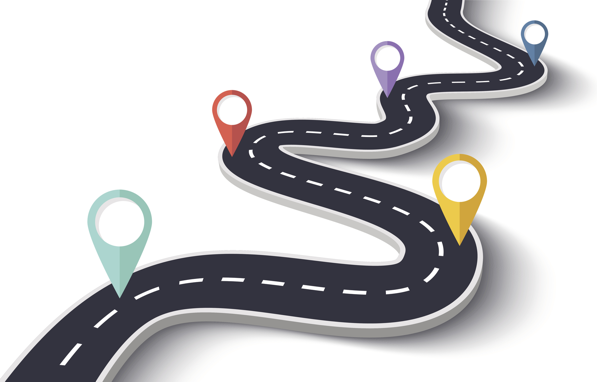 [Speaker Notes: Sukti]
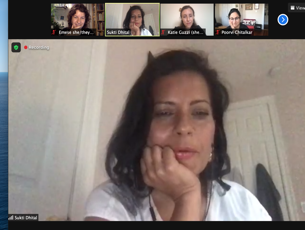 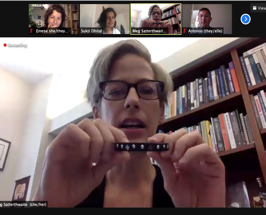 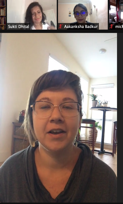 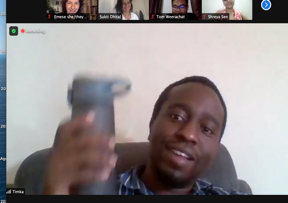 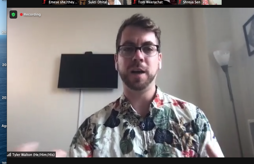 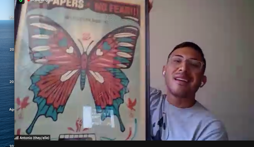 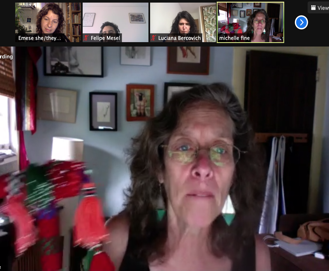 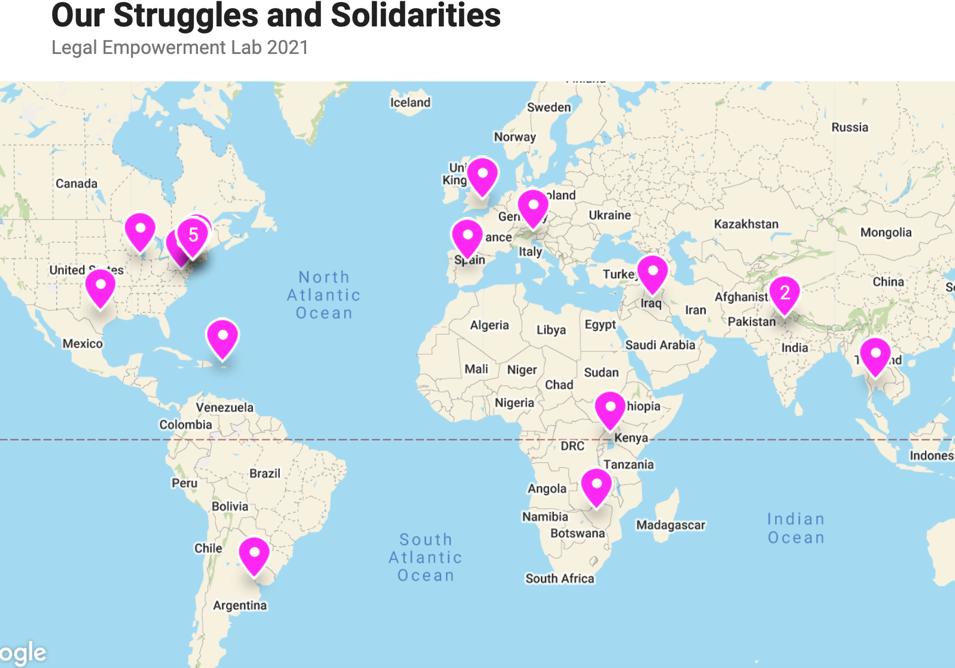 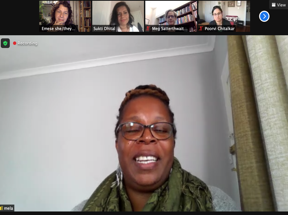 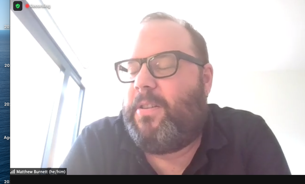 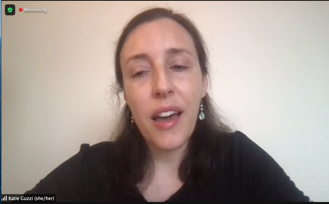 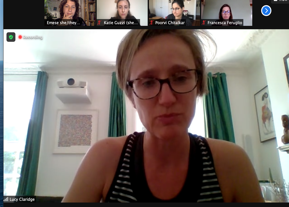 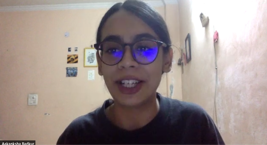 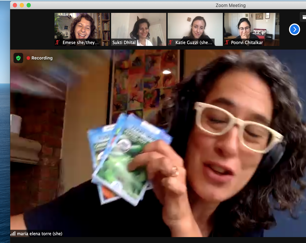 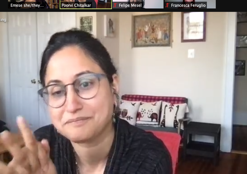 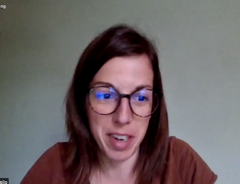 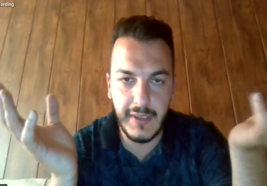 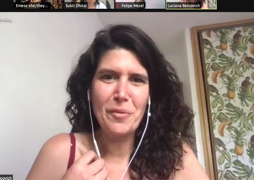 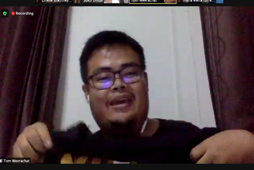 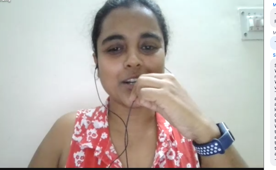 [Speaker Notes: Link to padlet
https://padlet.com/emeseilyes/e08ewnuo7porjcxc]
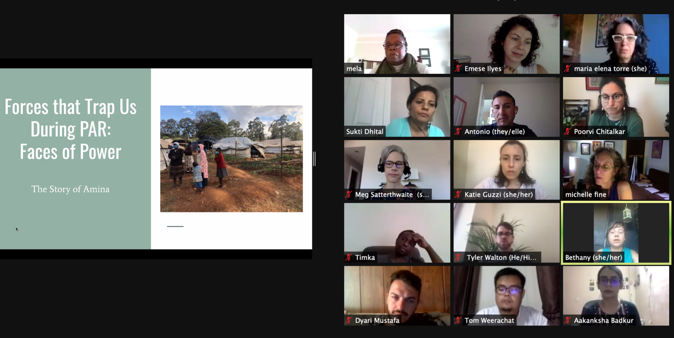 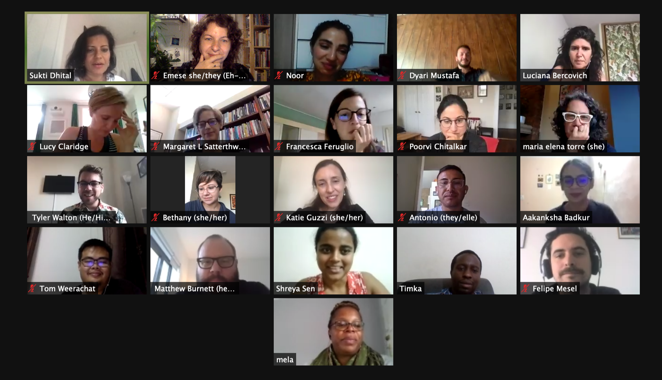 Ethics
Solidarities & Struggles
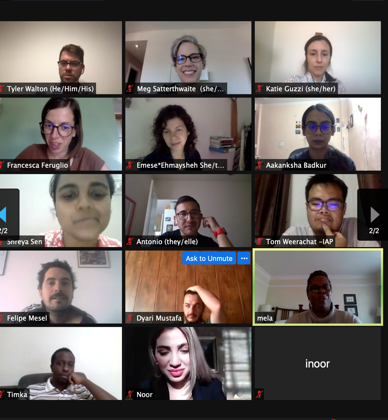 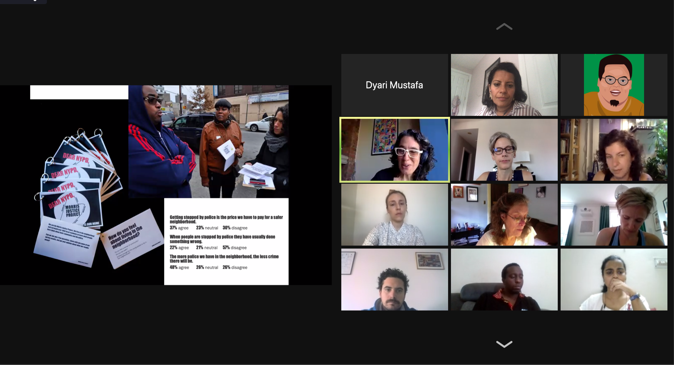 Responding to Delegitimation
Collaborative Data Analysis
[Speaker Notes: Padlet link]
Tree of Hope
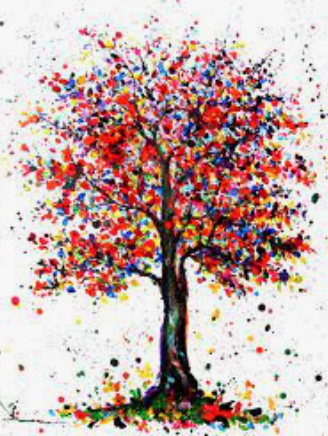 Roots - Our histories

Trunk - Our gifts that keep us standing

Branches -  Our hopes and dreams

Leaves - Our ancestors

Fruits - Legacies passed onto us

Flowers and Seeds - Legacies we hope to leave
© Kspersee
[Speaker Notes: Sukti]
Reflection
What has the Lab stirred up for you in your work?
How will you use what you experienced in the LE Lab in your work/life?
What continues to feel like an issue that you want to explore more?
[Speaker Notes: Meg]
Looking Ahead
[Speaker Notes: Meg]